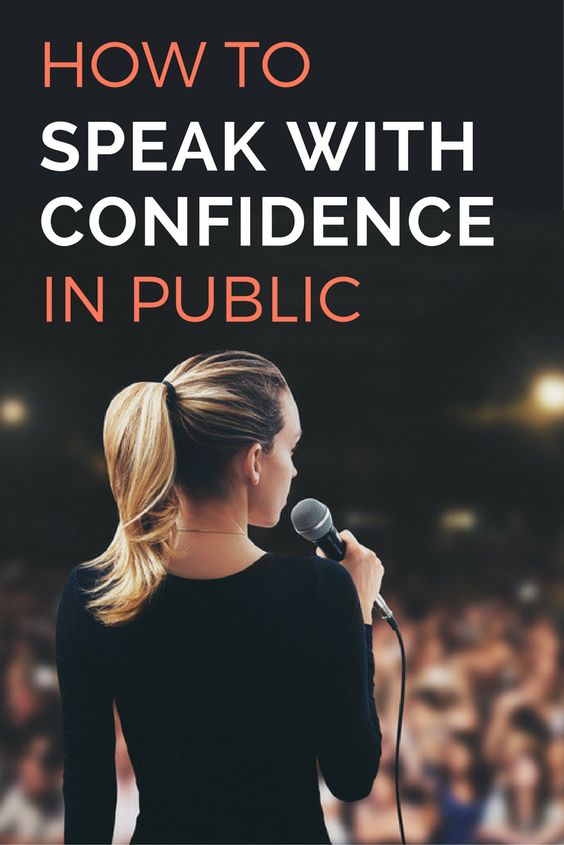 Elle Huang

2017. Dec. 12th.
[Speaker Notes: 動畫效果圖片及標題掃入
(基本)


若要重新產生此投影片的圖案效果，請執行下列動作：
在 [常用] 索引標籤上，按一下 [投影片] 群組中的 [版面配置]，然後按一下 [空白]。
在 [常用] 索引標籤上，按一下 [繪圖] 群組中的 [圖形]，然後按一下 [線條] 底下的 [線條] (左起第一個選項)。
在投影片上，按住 SHIFT 鍵，然後拖曳繪出一條垂直的直線。
選取線條。 [繪圖工具] 底下，在 [格式] 索引標籤上的 [大小] 群組中，於 [圖案高度] 方塊內輸入 7.5”。
此外，在 [格式] 索引標籤上，按一下 [圖案樣式] 群組中的 [設定圖片格式] 對話方塊啟動器。 在 [設定圖片格式] 對話方塊的左窗格中，按一下 [線條色彩]。 選取 [線條色彩] 窗格中的 [實線]，然後按一下 [色彩] 旁的按鈕，再按一下 [佈景主題色彩] 底下的 [黑色，文字 1] (左側第一列，第二個選項)。
同樣在 [設定圖片格式] 對話方塊的左窗格中，按一下 [線條樣式]。 在 [線條樣式] 窗格的 [粗細] 方塊中，輸入 2 pt。
同樣在 [設定圖片格式] 對話方塊的左窗格中，按一下 [光暈和柔邊]。 在 [光暈和柔邊] 窗格中，執行下列動作：
在 [光暈] 底下，按一下 [預設] 旁的按鈕，然後按一下 [光暈變化] 底下的 [藍色, 強調色 1, 5 pt 光暈] (左側第一列，第一個選項)。 
按一下 [色彩] 旁的按鈕，然後按一下 [佈景主題色彩] 底下的 [白色，背景 1] (第一列，左邊第一個選項)。
在 [常用] 索引標籤上，按一下 [繪圖] 群組中的 [排列]，指向 [對齊]，然後執行下列作業：
按一下 [貼齊投影片]。
按一下 [置中對齊]。
按一下 [置中對齊]。
在投影片上，選取線條。在 [常用] 索引標籤上的 [剪貼簿] 群組中，按一下 [複製] 旁的箭號，然後按一下 [重複]。
將重複線條輕輕拖曳離開投影片右邊緣。
仍選取複製線條時，在 [常用] 索引標籤上，按一下 [繪圖] 群組中的 [排列]，然後指向 [對齊]，再執行下列動作： 
按一下 [貼齊投影片]。 
按一下 [垂直置中]。
在 [插入] 索引標籤上，按一下 [圖像] 群組中的 [圖片]。選取 [插入圖片] 對話方塊中的圖片，然後按一下 [插入]。
選取投影片上的圖片。 在 [圖片工具] 底下的 [格式] 索引標籤上，按一下 [大小] 群組中的 [大小及位置] 對話方塊啟動器。在 [設定圖片格式] 對話方塊中，將影像大小調整或裁剪成高度為 7.5，而寬度為 5。若要裁剪圖片，請在左窗格中按一下 [裁剪]，然後在 [裁剪位置] 底下的右窗格中，將值輸入 [高度]、[寬度]、[左] 及 [上] 方塊中。若要調整圖片大小，請按一下左窗格的 [大小]，並在右窗格的 [大小及旋轉] 底下，在 [高度] 及 [寬度] 方塊中輸入數值。
在 [常用] 索引標籤上，按一下 [繪圖] 群組中的 [排列]，指向 [對齊]，然後執行下列作業：
按一下 [貼齊投影片]。
按一下 [靠右對齊]。
按一下 [垂直置中]。


若要複製此投影片上的文字效果，請執行下列作業：
在 [插入] 索引標籤上，按一下 [文字] 群組中的 [文字方塊]。 在投影片上，拖曳以繪製文字方塊。
在文字方塊中輸入文字，然後選取文字。在 [常用] 索引標籤上的 [字型] 群組中，執行下列作業：
選取 [字型] 清單中的 [Arial]。
選取 [字型大小] 清單中的 28。
按一下 [粗體]。
按一下 [字型色彩] 旁的按鈕，然後按一下 [佈景主題色彩] 底下的 [白色，背景 1] (左側第一列，第一個選項)。
在 [常用] 索引標籤上，按一下 [段落] 群組中的 [靠右對齊文字] 將文字對齊文字方塊的右側。 
將文字方塊拖曳至投影片的左半邊。


若要複製此投影片上的背景效果，請執行下列作業：
在 [設計] 索引標籤上，按一下 [背景] 群組中的 [背景樣式]，然後按一下 [背景格式]。按一下 [背景格式] 對話方塊中左窗格的 [填滿]，選取 [填滿] 窗格中的 [漸層填滿]，然後執行下列作業：
在 [類型] 清單中，選取 [線性]。
在 [角度] 方塊中，輸入 90。
按一下 [漸層停駐點] 底下的 [新增漸層停駐點] 或是 [移除漸層停駐點] 直到投影片中出現兩個停駐點為止。
同時在 [漸層停駐點] 中，如下自訂漸層停駐點：
選取投影片中的第一個停駐點，然後執行下列作業： 
在 [位置] 方塊中，輸入 40%。
按一下 [色彩] 旁的按鈕，然後按一下 [佈景主題色彩] 底下的 [黑色，文字 1] (左側第一列，第二個選項)。
在 [透明度] 方塊中，輸入 0%。 
選取投影片中下一個停駐點，然後執行下列作業： 
在 [位置] 方塊中，輸入 100%。
按一下 [色彩] 旁的按鈕，然後按一下 [佈景主題色彩] 底下的 [黑色，文字 1，較淺 50%] (左側第二列，第二個選項)。
在 [透明度] 方塊中，輸入 0%。 


若要在此投影片上重新產生動畫效果，請執行下列操作：
選取不在投影片右邊緣的線條。在 [動畫] 索引標籤上，按一下 [進階動畫] 群組中的 [新增動畫]，然後按一下 [進入] 底下的 [飛入]。
此外，在 [動畫] 索引標籤上，按一下 [動畫] 群組中的 [效果選項]，然後按一下 [自左]。
在 [動畫] 索引標籤的 [預存時間] 群組中，於 [期間] 方塊中輸入 0.5。 
在 [動畫] 索引標籤的 [預存時間] 群組中，選取 [開始] 清單中的 [接續前動畫]。
選取位在投影片中心的線條。在 [動畫] 索引標籤上，按一下 [進階動畫] 群組中的 [新增動畫]，然後按一下 [進入] 底下的 [飛入]。
同時也在 [動畫] 索引標籤上，按一下 [動畫] 群組中的 [效果選項] ，然後按一下 [自右]。
在 [動畫] 索引標籤的 [預存時間] 群組中，於 [期間] 方塊中輸入 1。 
在 [動畫] 索引標籤的 [預存時間] 群組中，選取 [開始] 清單中的 [接續前動畫]。
選取圖片。 在 [動畫] 索引標籤上，按一下 [進階動畫] 群組中的 [新增動畫]，然後按一下 [進入] 底下的 [擦去]。
同時也在 [動畫] 索引標籤上，按一下 [動畫] 群組中的 [效果選項] ，然後按一下 [自右]。
在 [動畫] 索引標籤的 [預存時間] 群組中，於 [期間] 方塊中輸入 1。 
在 [動畫] 索引標籤的 [預存時間] 群組中，選取 [開始] 清單中的 [與前動畫同時]。
選取文字方塊。在 [動畫] 索引標籤上，按一下 [進階動畫] 群組中的 [新增動畫]，然後按一下 [進入] 底下的 [飛入]。
同時也在 [動畫] 索引標籤上，按一下 [動畫] 群組中的 [效果選項] ，然後按一下 [自右]。
在 [動畫] 索引標籤的 [預存時間] 群組中，於 [期間] 方塊中輸入 1。 
在 [動畫] 索引標籤的 [預存時間] 群組中，選取 [開始] 清單中的 [與前動畫同時]。]
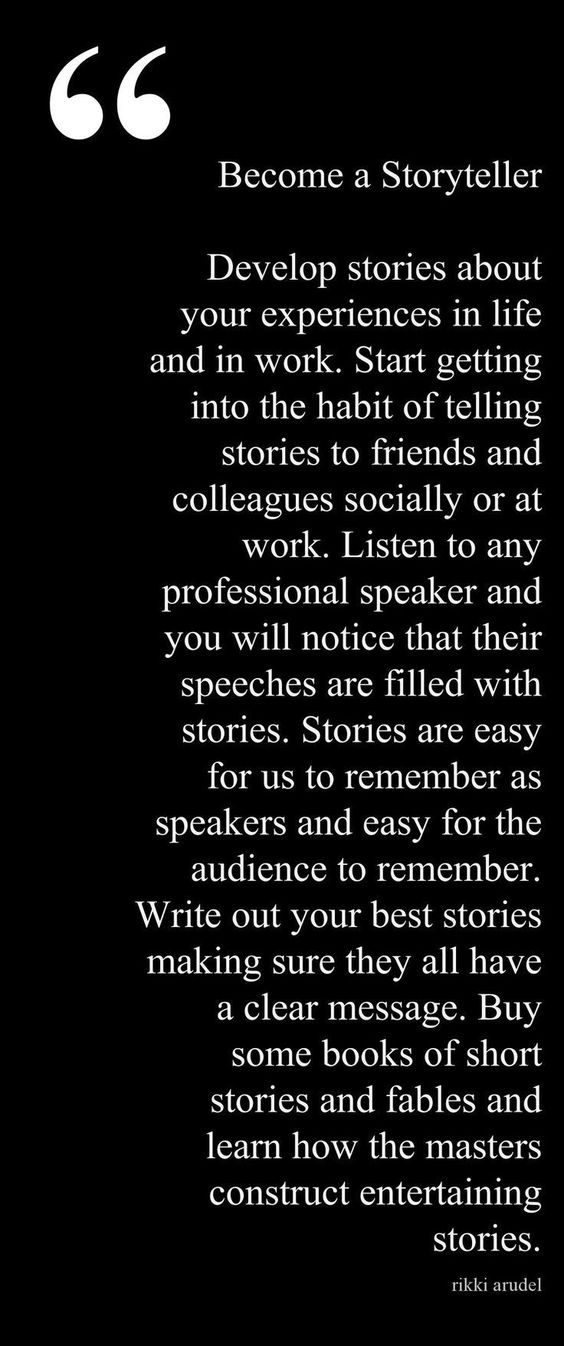 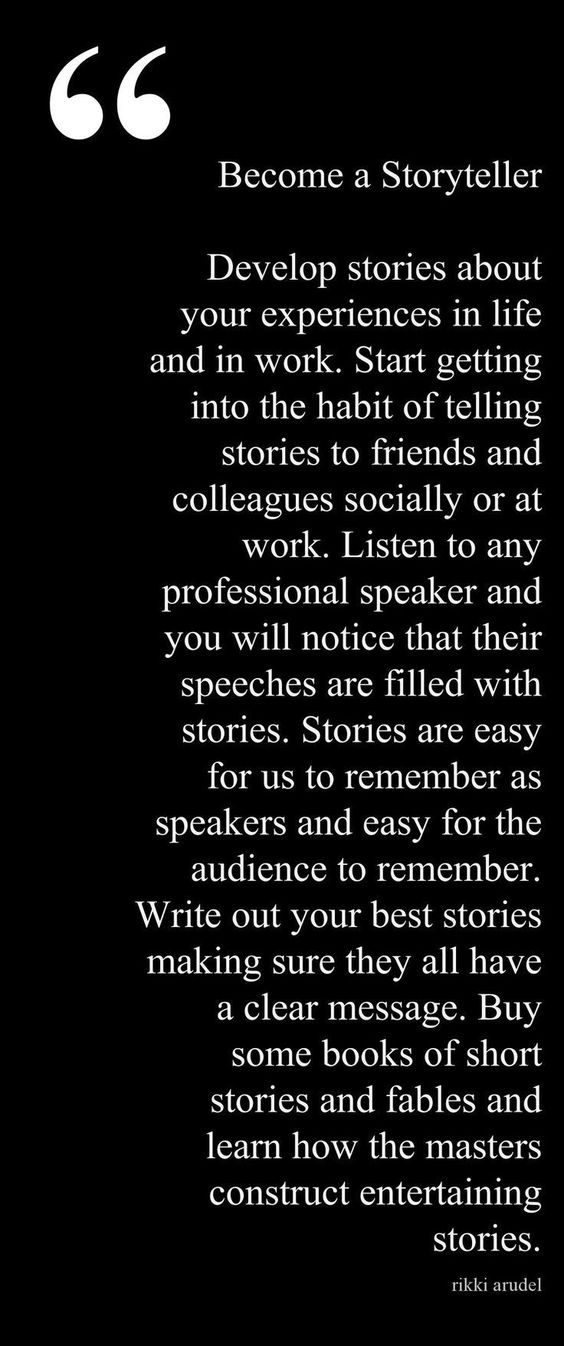 [Speaker Notes: 動畫效果圖片及標題掃入
(基本)


若要重新產生此投影片的圖案效果，請執行下列動作：
在 [常用] 索引標籤上，按一下 [投影片] 群組中的 [版面配置]，然後按一下 [空白]。
在 [常用] 索引標籤上，按一下 [繪圖] 群組中的 [圖形]，然後按一下 [線條] 底下的 [線條] (左起第一個選項)。
在投影片上，按住 SHIFT 鍵，然後拖曳繪出一條垂直的直線。
選取線條。 [繪圖工具] 底下，在 [格式] 索引標籤上的 [大小] 群組中，於 [圖案高度] 方塊內輸入 7.5”。
此外，在 [格式] 索引標籤上，按一下 [圖案樣式] 群組中的 [設定圖片格式] 對話方塊啟動器。 在 [設定圖片格式] 對話方塊的左窗格中，按一下 [線條色彩]。 選取 [線條色彩] 窗格中的 [實線]，然後按一下 [色彩] 旁的按鈕，再按一下 [佈景主題色彩] 底下的 [黑色，文字 1] (左側第一列，第二個選項)。
同樣在 [設定圖片格式] 對話方塊的左窗格中，按一下 [線條樣式]。 在 [線條樣式] 窗格的 [粗細] 方塊中，輸入 2 pt。
同樣在 [設定圖片格式] 對話方塊的左窗格中，按一下 [光暈和柔邊]。 在 [光暈和柔邊] 窗格中，執行下列動作：
在 [光暈] 底下，按一下 [預設] 旁的按鈕，然後按一下 [光暈變化] 底下的 [藍色, 強調色 1, 5 pt 光暈] (左側第一列，第一個選項)。 
按一下 [色彩] 旁的按鈕，然後按一下 [佈景主題色彩] 底下的 [白色，背景 1] (第一列，左邊第一個選項)。
在 [常用] 索引標籤上，按一下 [繪圖] 群組中的 [排列]，指向 [對齊]，然後執行下列作業：
按一下 [貼齊投影片]。
按一下 [置中對齊]。
按一下 [置中對齊]。
在投影片上，選取線條。在 [常用] 索引標籤上的 [剪貼簿] 群組中，按一下 [複製] 旁的箭號，然後按一下 [重複]。
將重複線條輕輕拖曳離開投影片右邊緣。
仍選取複製線條時，在 [常用] 索引標籤上，按一下 [繪圖] 群組中的 [排列]，然後指向 [對齊]，再執行下列動作： 
按一下 [貼齊投影片]。 
按一下 [垂直置中]。
在 [插入] 索引標籤上，按一下 [圖像] 群組中的 [圖片]。選取 [插入圖片] 對話方塊中的圖片，然後按一下 [插入]。
選取投影片上的圖片。 在 [圖片工具] 底下的 [格式] 索引標籤上，按一下 [大小] 群組中的 [大小及位置] 對話方塊啟動器。在 [設定圖片格式] 對話方塊中，將影像大小調整或裁剪成高度為 7.5，而寬度為 5。若要裁剪圖片，請在左窗格中按一下 [裁剪]，然後在 [裁剪位置] 底下的右窗格中，將值輸入 [高度]、[寬度]、[左] 及 [上] 方塊中。若要調整圖片大小，請按一下左窗格的 [大小]，並在右窗格的 [大小及旋轉] 底下，在 [高度] 及 [寬度] 方塊中輸入數值。
在 [常用] 索引標籤上，按一下 [繪圖] 群組中的 [排列]，指向 [對齊]，然後執行下列作業：
按一下 [貼齊投影片]。
按一下 [靠右對齊]。
按一下 [垂直置中]。


若要複製此投影片上的文字效果，請執行下列作業：
在 [插入] 索引標籤上，按一下 [文字] 群組中的 [文字方塊]。 在投影片上，拖曳以繪製文字方塊。
在文字方塊中輸入文字，然後選取文字。在 [常用] 索引標籤上的 [字型] 群組中，執行下列作業：
選取 [字型] 清單中的 [Arial]。
選取 [字型大小] 清單中的 28。
按一下 [粗體]。
按一下 [字型色彩] 旁的按鈕，然後按一下 [佈景主題色彩] 底下的 [白色，背景 1] (左側第一列，第一個選項)。
在 [常用] 索引標籤上，按一下 [段落] 群組中的 [靠右對齊文字] 將文字對齊文字方塊的右側。 
將文字方塊拖曳至投影片的左半邊。


若要複製此投影片上的背景效果，請執行下列作業：
在 [設計] 索引標籤上，按一下 [背景] 群組中的 [背景樣式]，然後按一下 [背景格式]。按一下 [背景格式] 對話方塊中左窗格的 [填滿]，選取 [填滿] 窗格中的 [漸層填滿]，然後執行下列作業：
在 [類型] 清單中，選取 [線性]。
在 [角度] 方塊中，輸入 90。
按一下 [漸層停駐點] 底下的 [新增漸層停駐點] 或是 [移除漸層停駐點] 直到投影片中出現兩個停駐點為止。
同時在 [漸層停駐點] 中，如下自訂漸層停駐點：
選取投影片中的第一個停駐點，然後執行下列作業： 
在 [位置] 方塊中，輸入 40%。
按一下 [色彩] 旁的按鈕，然後按一下 [佈景主題色彩] 底下的 [黑色，文字 1] (左側第一列，第二個選項)。
在 [透明度] 方塊中，輸入 0%。 
選取投影片中下一個停駐點，然後執行下列作業： 
在 [位置] 方塊中，輸入 100%。
按一下 [色彩] 旁的按鈕，然後按一下 [佈景主題色彩] 底下的 [黑色，文字 1，較淺 50%] (左側第二列，第二個選項)。
在 [透明度] 方塊中，輸入 0%。 


若要在此投影片上重新產生動畫效果，請執行下列操作：
選取不在投影片右邊緣的線條。在 [動畫] 索引標籤上，按一下 [進階動畫] 群組中的 [新增動畫]，然後按一下 [進入] 底下的 [飛入]。
此外，在 [動畫] 索引標籤上，按一下 [動畫] 群組中的 [效果選項]，然後按一下 [自左]。
在 [動畫] 索引標籤的 [預存時間] 群組中，於 [期間] 方塊中輸入 0.5。 
在 [動畫] 索引標籤的 [預存時間] 群組中，選取 [開始] 清單中的 [接續前動畫]。
選取位在投影片中心的線條。在 [動畫] 索引標籤上，按一下 [進階動畫] 群組中的 [新增動畫]，然後按一下 [進入] 底下的 [飛入]。
同時也在 [動畫] 索引標籤上，按一下 [動畫] 群組中的 [效果選項] ，然後按一下 [自右]。
在 [動畫] 索引標籤的 [預存時間] 群組中，於 [期間] 方塊中輸入 1。 
在 [動畫] 索引標籤的 [預存時間] 群組中，選取 [開始] 清單中的 [接續前動畫]。
選取圖片。 在 [動畫] 索引標籤上，按一下 [進階動畫] 群組中的 [新增動畫]，然後按一下 [進入] 底下的 [擦去]。
同時也在 [動畫] 索引標籤上，按一下 [動畫] 群組中的 [效果選項] ，然後按一下 [自右]。
在 [動畫] 索引標籤的 [預存時間] 群組中，於 [期間] 方塊中輸入 1。 
在 [動畫] 索引標籤的 [預存時間] 群組中，選取 [開始] 清單中的 [與前動畫同時]。
選取文字方塊。在 [動畫] 索引標籤上，按一下 [進階動畫] 群組中的 [新增動畫]，然後按一下 [進入] 底下的 [飛入]。
同時也在 [動畫] 索引標籤上，按一下 [動畫] 群組中的 [效果選項] ，然後按一下 [自右]。
在 [動畫] 索引標籤的 [預存時間] 群組中，於 [期間] 方塊中輸入 1。 
在 [動畫] 索引標籤的 [預存時間] 群組中，選取 [開始] 清單中的 [與前動畫同時]。]
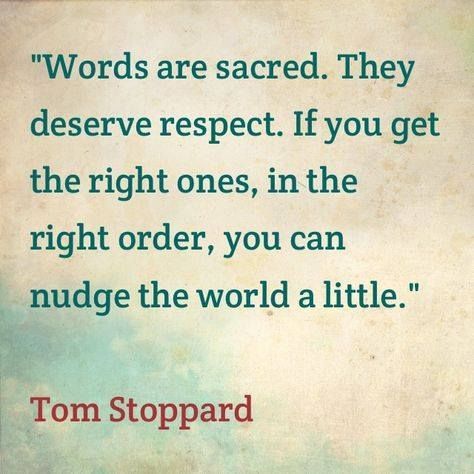 A story teller
[Speaker Notes: 動畫效果圖片及標題掃入
(基本)


若要重新產生此投影片的圖案效果，請執行下列動作：
在 [常用] 索引標籤上，按一下 [投影片] 群組中的 [版面配置]，然後按一下 [空白]。
在 [常用] 索引標籤上，按一下 [繪圖] 群組中的 [圖形]，然後按一下 [線條] 底下的 [線條] (左起第一個選項)。
在投影片上，按住 SHIFT 鍵，然後拖曳繪出一條垂直的直線。
選取線條。 [繪圖工具] 底下，在 [格式] 索引標籤上的 [大小] 群組中，於 [圖案高度] 方塊內輸入 7.5”。
此外，在 [格式] 索引標籤上，按一下 [圖案樣式] 群組中的 [設定圖片格式] 對話方塊啟動器。 在 [設定圖片格式] 對話方塊的左窗格中，按一下 [線條色彩]。 選取 [線條色彩] 窗格中的 [實線]，然後按一下 [色彩] 旁的按鈕，再按一下 [佈景主題色彩] 底下的 [黑色，文字 1] (左側第一列，第二個選項)。
同樣在 [設定圖片格式] 對話方塊的左窗格中，按一下 [線條樣式]。 在 [線條樣式] 窗格的 [粗細] 方塊中，輸入 2 pt。
同樣在 [設定圖片格式] 對話方塊的左窗格中，按一下 [光暈和柔邊]。 在 [光暈和柔邊] 窗格中，執行下列動作：
在 [光暈] 底下，按一下 [預設] 旁的按鈕，然後按一下 [光暈變化] 底下的 [藍色, 強調色 1, 5 pt 光暈] (左側第一列，第一個選項)。 
按一下 [色彩] 旁的按鈕，然後按一下 [佈景主題色彩] 底下的 [白色，背景 1] (第一列，左邊第一個選項)。
在 [常用] 索引標籤上，按一下 [繪圖] 群組中的 [排列]，指向 [對齊]，然後執行下列作業：
按一下 [貼齊投影片]。
按一下 [置中對齊]。
按一下 [置中對齊]。
在投影片上，選取線條。在 [常用] 索引標籤上的 [剪貼簿] 群組中，按一下 [複製] 旁的箭號，然後按一下 [重複]。
將重複線條輕輕拖曳離開投影片右邊緣。
仍選取複製線條時，在 [常用] 索引標籤上，按一下 [繪圖] 群組中的 [排列]，然後指向 [對齊]，再執行下列動作： 
按一下 [貼齊投影片]。 
按一下 [垂直置中]。
在 [插入] 索引標籤上，按一下 [圖像] 群組中的 [圖片]。選取 [插入圖片] 對話方塊中的圖片，然後按一下 [插入]。
選取投影片上的圖片。 在 [圖片工具] 底下的 [格式] 索引標籤上，按一下 [大小] 群組中的 [大小及位置] 對話方塊啟動器。在 [設定圖片格式] 對話方塊中，將影像大小調整或裁剪成高度為 7.5，而寬度為 5。若要裁剪圖片，請在左窗格中按一下 [裁剪]，然後在 [裁剪位置] 底下的右窗格中，將值輸入 [高度]、[寬度]、[左] 及 [上] 方塊中。若要調整圖片大小，請按一下左窗格的 [大小]，並在右窗格的 [大小及旋轉] 底下，在 [高度] 及 [寬度] 方塊中輸入數值。
在 [常用] 索引標籤上，按一下 [繪圖] 群組中的 [排列]，指向 [對齊]，然後執行下列作業：
按一下 [貼齊投影片]。
按一下 [靠右對齊]。
按一下 [垂直置中]。


若要複製此投影片上的文字效果，請執行下列作業：
在 [插入] 索引標籤上，按一下 [文字] 群組中的 [文字方塊]。 在投影片上，拖曳以繪製文字方塊。
在文字方塊中輸入文字，然後選取文字。在 [常用] 索引標籤上的 [字型] 群組中，執行下列作業：
選取 [字型] 清單中的 [Arial]。
選取 [字型大小] 清單中的 28。
按一下 [粗體]。
按一下 [字型色彩] 旁的按鈕，然後按一下 [佈景主題色彩] 底下的 [白色，背景 1] (左側第一列，第一個選項)。
在 [常用] 索引標籤上，按一下 [段落] 群組中的 [靠右對齊文字] 將文字對齊文字方塊的右側。 
將文字方塊拖曳至投影片的左半邊。


若要複製此投影片上的背景效果，請執行下列作業：
在 [設計] 索引標籤上，按一下 [背景] 群組中的 [背景樣式]，然後按一下 [背景格式]。按一下 [背景格式] 對話方塊中左窗格的 [填滿]，選取 [填滿] 窗格中的 [漸層填滿]，然後執行下列作業：
在 [類型] 清單中，選取 [線性]。
在 [角度] 方塊中，輸入 90。
按一下 [漸層停駐點] 底下的 [新增漸層停駐點] 或是 [移除漸層停駐點] 直到投影片中出現兩個停駐點為止。
同時在 [漸層停駐點] 中，如下自訂漸層停駐點：
選取投影片中的第一個停駐點，然後執行下列作業： 
在 [位置] 方塊中，輸入 40%。
按一下 [色彩] 旁的按鈕，然後按一下 [佈景主題色彩] 底下的 [黑色，文字 1] (左側第一列，第二個選項)。
在 [透明度] 方塊中，輸入 0%。 
選取投影片中下一個停駐點，然後執行下列作業： 
在 [位置] 方塊中，輸入 100%。
按一下 [色彩] 旁的按鈕，然後按一下 [佈景主題色彩] 底下的 [黑色，文字 1，較淺 50%] (左側第二列，第二個選項)。
在 [透明度] 方塊中，輸入 0%。 


若要在此投影片上重新產生動畫效果，請執行下列操作：
選取不在投影片右邊緣的線條。在 [動畫] 索引標籤上，按一下 [進階動畫] 群組中的 [新增動畫]，然後按一下 [進入] 底下的 [飛入]。
此外，在 [動畫] 索引標籤上，按一下 [動畫] 群組中的 [效果選項]，然後按一下 [自左]。
在 [動畫] 索引標籤的 [預存時間] 群組中，於 [期間] 方塊中輸入 0.5。 
在 [動畫] 索引標籤的 [預存時間] 群組中，選取 [開始] 清單中的 [接續前動畫]。
選取位在投影片中心的線條。在 [動畫] 索引標籤上，按一下 [進階動畫] 群組中的 [新增動畫]，然後按一下 [進入] 底下的 [飛入]。
同時也在 [動畫] 索引標籤上，按一下 [動畫] 群組中的 [效果選項] ，然後按一下 [自右]。
在 [動畫] 索引標籤的 [預存時間] 群組中，於 [期間] 方塊中輸入 1。 
在 [動畫] 索引標籤的 [預存時間] 群組中，選取 [開始] 清單中的 [接續前動畫]。
選取圖片。 在 [動畫] 索引標籤上，按一下 [進階動畫] 群組中的 [新增動畫]，然後按一下 [進入] 底下的 [擦去]。
同時也在 [動畫] 索引標籤上，按一下 [動畫] 群組中的 [效果選項] ，然後按一下 [自右]。
在 [動畫] 索引標籤的 [預存時間] 群組中，於 [期間] 方塊中輸入 1。 
在 [動畫] 索引標籤的 [預存時間] 群組中，選取 [開始] 清單中的 [與前動畫同時]。
選取文字方塊。在 [動畫] 索引標籤上，按一下 [進階動畫] 群組中的 [新增動畫]，然後按一下 [進入] 底下的 [飛入]。
同時也在 [動畫] 索引標籤上，按一下 [動畫] 群組中的 [效果選項] ，然後按一下 [自右]。
在 [動畫] 索引標籤的 [預存時間] 群組中，於 [期間] 方塊中輸入 1。 
在 [動畫] 索引標籤的 [預存時間] 群組中，選取 [開始] 清單中的 [與前動畫同時]。]
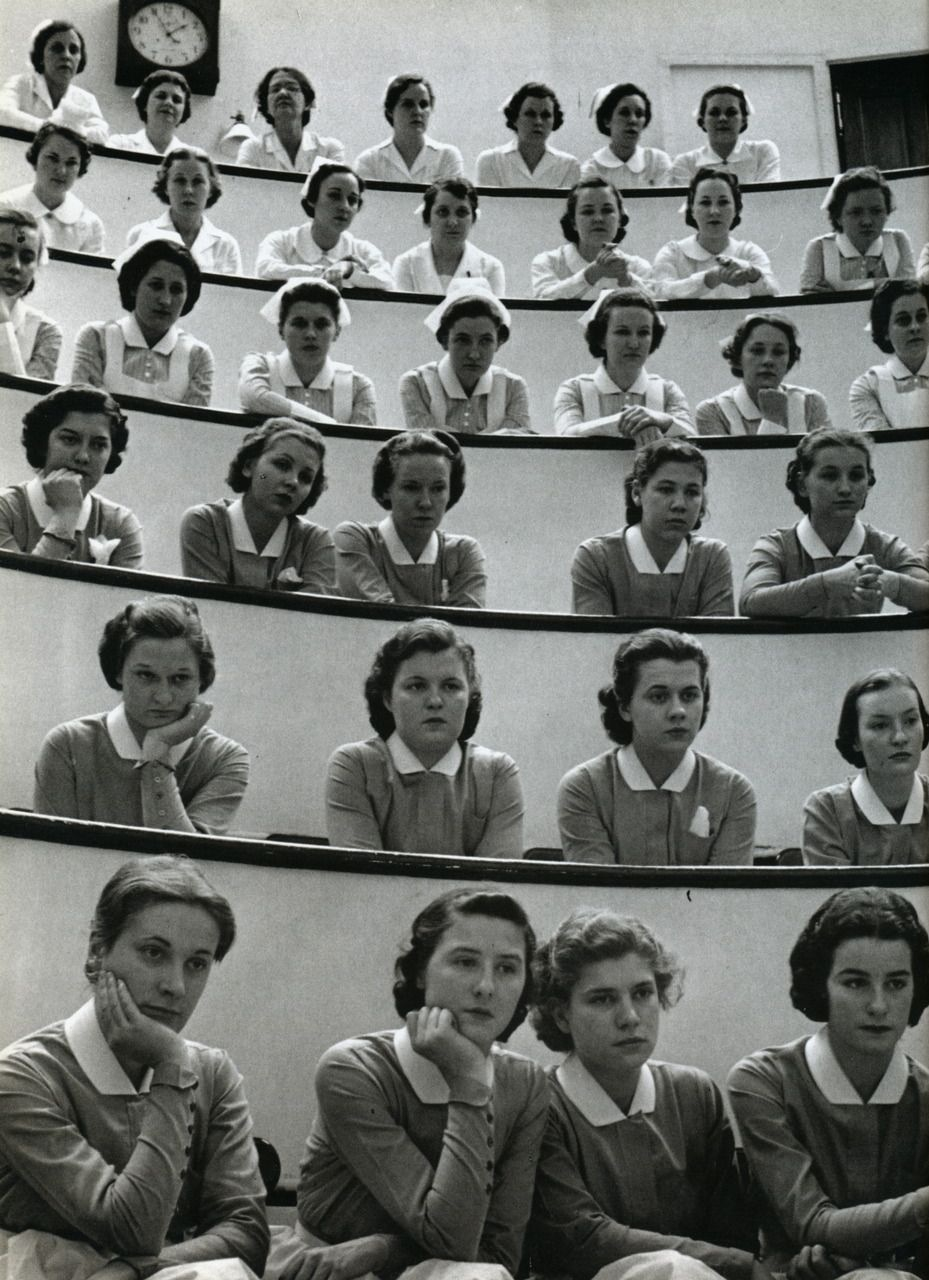 To listener
[Speaker Notes: 動畫效果圖片及標題掃入
(基本)


若要重新產生此投影片的圖案效果，請執行下列動作：
在 [常用] 索引標籤上，按一下 [投影片] 群組中的 [版面配置]，然後按一下 [空白]。
在 [常用] 索引標籤上，按一下 [繪圖] 群組中的 [圖形]，然後按一下 [線條] 底下的 [線條] (左起第一個選項)。
在投影片上，按住 SHIFT 鍵，然後拖曳繪出一條垂直的直線。
選取線條。 [繪圖工具] 底下，在 [格式] 索引標籤上的 [大小] 群組中，於 [圖案高度] 方塊內輸入 7.5”。
此外，在 [格式] 索引標籤上，按一下 [圖案樣式] 群組中的 [設定圖片格式] 對話方塊啟動器。 在 [設定圖片格式] 對話方塊的左窗格中，按一下 [線條色彩]。 選取 [線條色彩] 窗格中的 [實線]，然後按一下 [色彩] 旁的按鈕，再按一下 [佈景主題色彩] 底下的 [黑色，文字 1] (左側第一列，第二個選項)。
同樣在 [設定圖片格式] 對話方塊的左窗格中，按一下 [線條樣式]。 在 [線條樣式] 窗格的 [粗細] 方塊中，輸入 2 pt。
同樣在 [設定圖片格式] 對話方塊的左窗格中，按一下 [光暈和柔邊]。 在 [光暈和柔邊] 窗格中，執行下列動作：
在 [光暈] 底下，按一下 [預設] 旁的按鈕，然後按一下 [光暈變化] 底下的 [藍色, 強調色 1, 5 pt 光暈] (左側第一列，第一個選項)。 
按一下 [色彩] 旁的按鈕，然後按一下 [佈景主題色彩] 底下的 [白色，背景 1] (第一列，左邊第一個選項)。
在 [常用] 索引標籤上，按一下 [繪圖] 群組中的 [排列]，指向 [對齊]，然後執行下列作業：
按一下 [貼齊投影片]。
按一下 [置中對齊]。
按一下 [置中對齊]。
在投影片上，選取線條。在 [常用] 索引標籤上的 [剪貼簿] 群組中，按一下 [複製] 旁的箭號，然後按一下 [重複]。
將重複線條輕輕拖曳離開投影片右邊緣。
仍選取複製線條時，在 [常用] 索引標籤上，按一下 [繪圖] 群組中的 [排列]，然後指向 [對齊]，再執行下列動作： 
按一下 [貼齊投影片]。 
按一下 [垂直置中]。
在 [插入] 索引標籤上，按一下 [圖像] 群組中的 [圖片]。選取 [插入圖片] 對話方塊中的圖片，然後按一下 [插入]。
選取投影片上的圖片。 在 [圖片工具] 底下的 [格式] 索引標籤上，按一下 [大小] 群組中的 [大小及位置] 對話方塊啟動器。在 [設定圖片格式] 對話方塊中，將影像大小調整或裁剪成高度為 7.5，而寬度為 5。若要裁剪圖片，請在左窗格中按一下 [裁剪]，然後在 [裁剪位置] 底下的右窗格中，將值輸入 [高度]、[寬度]、[左] 及 [上] 方塊中。若要調整圖片大小，請按一下左窗格的 [大小]，並在右窗格的 [大小及旋轉] 底下，在 [高度] 及 [寬度] 方塊中輸入數值。
在 [常用] 索引標籤上，按一下 [繪圖] 群組中的 [排列]，指向 [對齊]，然後執行下列作業：
按一下 [貼齊投影片]。
按一下 [靠右對齊]。
按一下 [垂直置中]。


若要複製此投影片上的文字效果，請執行下列作業：
在 [插入] 索引標籤上，按一下 [文字] 群組中的 [文字方塊]。 在投影片上，拖曳以繪製文字方塊。
在文字方塊中輸入文字，然後選取文字。在 [常用] 索引標籤上的 [字型] 群組中，執行下列作業：
選取 [字型] 清單中的 [Arial]。
選取 [字型大小] 清單中的 28。
按一下 [粗體]。
按一下 [字型色彩] 旁的按鈕，然後按一下 [佈景主題色彩] 底下的 [白色，背景 1] (左側第一列，第一個選項)。
在 [常用] 索引標籤上，按一下 [段落] 群組中的 [靠右對齊文字] 將文字對齊文字方塊的右側。 
將文字方塊拖曳至投影片的左半邊。


若要複製此投影片上的背景效果，請執行下列作業：
在 [設計] 索引標籤上，按一下 [背景] 群組中的 [背景樣式]，然後按一下 [背景格式]。按一下 [背景格式] 對話方塊中左窗格的 [填滿]，選取 [填滿] 窗格中的 [漸層填滿]，然後執行下列作業：
在 [類型] 清單中，選取 [線性]。
在 [角度] 方塊中，輸入 90。
按一下 [漸層停駐點] 底下的 [新增漸層停駐點] 或是 [移除漸層停駐點] 直到投影片中出現兩個停駐點為止。
同時在 [漸層停駐點] 中，如下自訂漸層停駐點：
選取投影片中的第一個停駐點，然後執行下列作業： 
在 [位置] 方塊中，輸入 40%。
按一下 [色彩] 旁的按鈕，然後按一下 [佈景主題色彩] 底下的 [黑色，文字 1] (左側第一列，第二個選項)。
在 [透明度] 方塊中，輸入 0%。 
選取投影片中下一個停駐點，然後執行下列作業： 
在 [位置] 方塊中，輸入 100%。
按一下 [色彩] 旁的按鈕，然後按一下 [佈景主題色彩] 底下的 [黑色，文字 1，較淺 50%] (左側第二列，第二個選項)。
在 [透明度] 方塊中，輸入 0%。 


若要在此投影片上重新產生動畫效果，請執行下列操作：
選取不在投影片右邊緣的線條。在 [動畫] 索引標籤上，按一下 [進階動畫] 群組中的 [新增動畫]，然後按一下 [進入] 底下的 [飛入]。
此外，在 [動畫] 索引標籤上，按一下 [動畫] 群組中的 [效果選項]，然後按一下 [自左]。
在 [動畫] 索引標籤的 [預存時間] 群組中，於 [期間] 方塊中輸入 0.5。 
在 [動畫] 索引標籤的 [預存時間] 群組中，選取 [開始] 清單中的 [接續前動畫]。
選取位在投影片中心的線條。在 [動畫] 索引標籤上，按一下 [進階動畫] 群組中的 [新增動畫]，然後按一下 [進入] 底下的 [飛入]。
同時也在 [動畫] 索引標籤上，按一下 [動畫] 群組中的 [效果選項] ，然後按一下 [自右]。
在 [動畫] 索引標籤的 [預存時間] 群組中，於 [期間] 方塊中輸入 1。 
在 [動畫] 索引標籤的 [預存時間] 群組中，選取 [開始] 清單中的 [接續前動畫]。
選取圖片。 在 [動畫] 索引標籤上，按一下 [進階動畫] 群組中的 [新增動畫]，然後按一下 [進入] 底下的 [擦去]。
同時也在 [動畫] 索引標籤上，按一下 [動畫] 群組中的 [效果選項] ，然後按一下 [自右]。
在 [動畫] 索引標籤的 [預存時間] 群組中，於 [期間] 方塊中輸入 1。 
在 [動畫] 索引標籤的 [預存時間] 群組中，選取 [開始] 清單中的 [與前動畫同時]。
選取文字方塊。在 [動畫] 索引標籤上，按一下 [進階動畫] 群組中的 [新增動畫]，然後按一下 [進入] 底下的 [飛入]。
同時也在 [動畫] 索引標籤上，按一下 [動畫] 群組中的 [效果選項] ，然後按一下 [自右]。
在 [動畫] 索引標籤的 [預存時間] 群組中，於 [期間] 方塊中輸入 1。 
在 [動畫] 索引標籤的 [預存時間] 群組中，選取 [開始] 清單中的 [與前動畫同時]。]
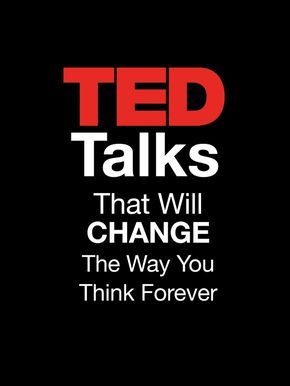 To remember
[Speaker Notes: 動畫效果圖片及標題掃入
(基本)


若要重新產生此投影片的圖案效果，請執行下列動作：
在 [常用] 索引標籤上，按一下 [投影片] 群組中的 [版面配置]，然後按一下 [空白]。
在 [常用] 索引標籤上，按一下 [繪圖] 群組中的 [圖形]，然後按一下 [線條] 底下的 [線條] (左起第一個選項)。
在投影片上，按住 SHIFT 鍵，然後拖曳繪出一條垂直的直線。
選取線條。 [繪圖工具] 底下，在 [格式] 索引標籤上的 [大小] 群組中，於 [圖案高度] 方塊內輸入 7.5”。
此外，在 [格式] 索引標籤上，按一下 [圖案樣式] 群組中的 [設定圖片格式] 對話方塊啟動器。 在 [設定圖片格式] 對話方塊的左窗格中，按一下 [線條色彩]。 選取 [線條色彩] 窗格中的 [實線]，然後按一下 [色彩] 旁的按鈕，再按一下 [佈景主題色彩] 底下的 [黑色，文字 1] (左側第一列，第二個選項)。
同樣在 [設定圖片格式] 對話方塊的左窗格中，按一下 [線條樣式]。 在 [線條樣式] 窗格的 [粗細] 方塊中，輸入 2 pt。
同樣在 [設定圖片格式] 對話方塊的左窗格中，按一下 [光暈和柔邊]。 在 [光暈和柔邊] 窗格中，執行下列動作：
在 [光暈] 底下，按一下 [預設] 旁的按鈕，然後按一下 [光暈變化] 底下的 [藍色, 強調色 1, 5 pt 光暈] (左側第一列，第一個選項)。 
按一下 [色彩] 旁的按鈕，然後按一下 [佈景主題色彩] 底下的 [白色，背景 1] (第一列，左邊第一個選項)。
在 [常用] 索引標籤上，按一下 [繪圖] 群組中的 [排列]，指向 [對齊]，然後執行下列作業：
按一下 [貼齊投影片]。
按一下 [置中對齊]。
按一下 [置中對齊]。
在投影片上，選取線條。在 [常用] 索引標籤上的 [剪貼簿] 群組中，按一下 [複製] 旁的箭號，然後按一下 [重複]。
將重複線條輕輕拖曳離開投影片右邊緣。
仍選取複製線條時，在 [常用] 索引標籤上，按一下 [繪圖] 群組中的 [排列]，然後指向 [對齊]，再執行下列動作： 
按一下 [貼齊投影片]。 
按一下 [垂直置中]。
在 [插入] 索引標籤上，按一下 [圖像] 群組中的 [圖片]。選取 [插入圖片] 對話方塊中的圖片，然後按一下 [插入]。
選取投影片上的圖片。 在 [圖片工具] 底下的 [格式] 索引標籤上，按一下 [大小] 群組中的 [大小及位置] 對話方塊啟動器。在 [設定圖片格式] 對話方塊中，將影像大小調整或裁剪成高度為 7.5，而寬度為 5。若要裁剪圖片，請在左窗格中按一下 [裁剪]，然後在 [裁剪位置] 底下的右窗格中，將值輸入 [高度]、[寬度]、[左] 及 [上] 方塊中。若要調整圖片大小，請按一下左窗格的 [大小]，並在右窗格的 [大小及旋轉] 底下，在 [高度] 及 [寬度] 方塊中輸入數值。
在 [常用] 索引標籤上，按一下 [繪圖] 群組中的 [排列]，指向 [對齊]，然後執行下列作業：
按一下 [貼齊投影片]。
按一下 [靠右對齊]。
按一下 [垂直置中]。


若要複製此投影片上的文字效果，請執行下列作業：
在 [插入] 索引標籤上，按一下 [文字] 群組中的 [文字方塊]。 在投影片上，拖曳以繪製文字方塊。
在文字方塊中輸入文字，然後選取文字。在 [常用] 索引標籤上的 [字型] 群組中，執行下列作業：
選取 [字型] 清單中的 [Arial]。
選取 [字型大小] 清單中的 28。
按一下 [粗體]。
按一下 [字型色彩] 旁的按鈕，然後按一下 [佈景主題色彩] 底下的 [白色，背景 1] (左側第一列，第一個選項)。
在 [常用] 索引標籤上，按一下 [段落] 群組中的 [靠右對齊文字] 將文字對齊文字方塊的右側。 
將文字方塊拖曳至投影片的左半邊。


若要複製此投影片上的背景效果，請執行下列作業：
在 [設計] 索引標籤上，按一下 [背景] 群組中的 [背景樣式]，然後按一下 [背景格式]。按一下 [背景格式] 對話方塊中左窗格的 [填滿]，選取 [填滿] 窗格中的 [漸層填滿]，然後執行下列作業：
在 [類型] 清單中，選取 [線性]。
在 [角度] 方塊中，輸入 90。
按一下 [漸層停駐點] 底下的 [新增漸層停駐點] 或是 [移除漸層停駐點] 直到投影片中出現兩個停駐點為止。
同時在 [漸層停駐點] 中，如下自訂漸層停駐點：
選取投影片中的第一個停駐點，然後執行下列作業： 
在 [位置] 方塊中，輸入 40%。
按一下 [色彩] 旁的按鈕，然後按一下 [佈景主題色彩] 底下的 [黑色，文字 1] (左側第一列，第二個選項)。
在 [透明度] 方塊中，輸入 0%。 
選取投影片中下一個停駐點，然後執行下列作業： 
在 [位置] 方塊中，輸入 100%。
按一下 [色彩] 旁的按鈕，然後按一下 [佈景主題色彩] 底下的 [黑色，文字 1，較淺 50%] (左側第二列，第二個選項)。
在 [透明度] 方塊中，輸入 0%。 


若要在此投影片上重新產生動畫效果，請執行下列操作：
選取不在投影片右邊緣的線條。在 [動畫] 索引標籤上，按一下 [進階動畫] 群組中的 [新增動畫]，然後按一下 [進入] 底下的 [飛入]。
此外，在 [動畫] 索引標籤上，按一下 [動畫] 群組中的 [效果選項]，然後按一下 [自左]。
在 [動畫] 索引標籤的 [預存時間] 群組中，於 [期間] 方塊中輸入 0.5。 
在 [動畫] 索引標籤的 [預存時間] 群組中，選取 [開始] 清單中的 [接續前動畫]。
選取位在投影片中心的線條。在 [動畫] 索引標籤上，按一下 [進階動畫] 群組中的 [新增動畫]，然後按一下 [進入] 底下的 [飛入]。
同時也在 [動畫] 索引標籤上，按一下 [動畫] 群組中的 [效果選項] ，然後按一下 [自右]。
在 [動畫] 索引標籤的 [預存時間] 群組中，於 [期間] 方塊中輸入 1。 
在 [動畫] 索引標籤的 [預存時間] 群組中，選取 [開始] 清單中的 [接續前動畫]。
選取圖片。 在 [動畫] 索引標籤上，按一下 [進階動畫] 群組中的 [新增動畫]，然後按一下 [進入] 底下的 [擦去]。
同時也在 [動畫] 索引標籤上，按一下 [動畫] 群組中的 [效果選項] ，然後按一下 [自右]。
在 [動畫] 索引標籤的 [預存時間] 群組中，於 [期間] 方塊中輸入 1。 
在 [動畫] 索引標籤的 [預存時間] 群組中，選取 [開始] 清單中的 [與前動畫同時]。
選取文字方塊。在 [動畫] 索引標籤上，按一下 [進階動畫] 群組中的 [新增動畫]，然後按一下 [進入] 底下的 [飛入]。
同時也在 [動畫] 索引標籤上，按一下 [動畫] 群組中的 [效果選項] ，然後按一下 [自右]。
在 [動畫] 索引標籤的 [預存時間] 群組中，於 [期間] 方塊中輸入 1。 
在 [動畫] 索引標籤的 [預存時間] 群組中，選取 [開始] 清單中的 [與前動畫同時]。]
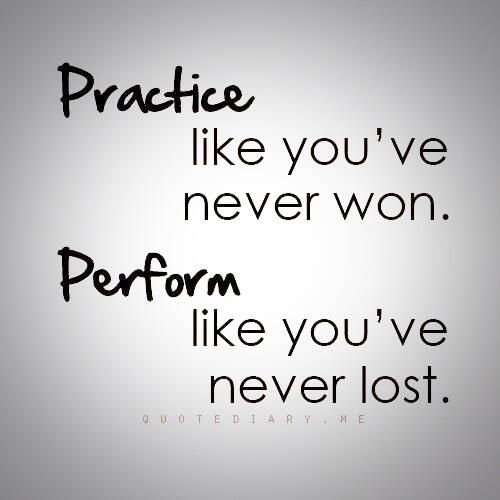 You are the best
[Speaker Notes: 動畫效果圖片及標題掃入
(基本)


若要重新產生此投影片的圖案效果，請執行下列動作：
在 [常用] 索引標籤上，按一下 [投影片] 群組中的 [版面配置]，然後按一下 [空白]。
在 [常用] 索引標籤上，按一下 [繪圖] 群組中的 [圖形]，然後按一下 [線條] 底下的 [線條] (左起第一個選項)。
在投影片上，按住 SHIFT 鍵，然後拖曳繪出一條垂直的直線。
選取線條。 [繪圖工具] 底下，在 [格式] 索引標籤上的 [大小] 群組中，於 [圖案高度] 方塊內輸入 7.5”。
此外，在 [格式] 索引標籤上，按一下 [圖案樣式] 群組中的 [設定圖片格式] 對話方塊啟動器。 在 [設定圖片格式] 對話方塊的左窗格中，按一下 [線條色彩]。 選取 [線條色彩] 窗格中的 [實線]，然後按一下 [色彩] 旁的按鈕，再按一下 [佈景主題色彩] 底下的 [黑色，文字 1] (左側第一列，第二個選項)。
同樣在 [設定圖片格式] 對話方塊的左窗格中，按一下 [線條樣式]。 在 [線條樣式] 窗格的 [粗細] 方塊中，輸入 2 pt。
同樣在 [設定圖片格式] 對話方塊的左窗格中，按一下 [光暈和柔邊]。 在 [光暈和柔邊] 窗格中，執行下列動作：
在 [光暈] 底下，按一下 [預設] 旁的按鈕，然後按一下 [光暈變化] 底下的 [藍色, 強調色 1, 5 pt 光暈] (左側第一列，第一個選項)。 
按一下 [色彩] 旁的按鈕，然後按一下 [佈景主題色彩] 底下的 [白色，背景 1] (第一列，左邊第一個選項)。
在 [常用] 索引標籤上，按一下 [繪圖] 群組中的 [排列]，指向 [對齊]，然後執行下列作業：
按一下 [貼齊投影片]。
按一下 [置中對齊]。
按一下 [置中對齊]。
在投影片上，選取線條。在 [常用] 索引標籤上的 [剪貼簿] 群組中，按一下 [複製] 旁的箭號，然後按一下 [重複]。
將重複線條輕輕拖曳離開投影片右邊緣。
仍選取複製線條時，在 [常用] 索引標籤上，按一下 [繪圖] 群組中的 [排列]，然後指向 [對齊]，再執行下列動作： 
按一下 [貼齊投影片]。 
按一下 [垂直置中]。
在 [插入] 索引標籤上，按一下 [圖像] 群組中的 [圖片]。選取 [插入圖片] 對話方塊中的圖片，然後按一下 [插入]。
選取投影片上的圖片。 在 [圖片工具] 底下的 [格式] 索引標籤上，按一下 [大小] 群組中的 [大小及位置] 對話方塊啟動器。在 [設定圖片格式] 對話方塊中，將影像大小調整或裁剪成高度為 7.5，而寬度為 5。若要裁剪圖片，請在左窗格中按一下 [裁剪]，然後在 [裁剪位置] 底下的右窗格中，將值輸入 [高度]、[寬度]、[左] 及 [上] 方塊中。若要調整圖片大小，請按一下左窗格的 [大小]，並在右窗格的 [大小及旋轉] 底下，在 [高度] 及 [寬度] 方塊中輸入數值。
在 [常用] 索引標籤上，按一下 [繪圖] 群組中的 [排列]，指向 [對齊]，然後執行下列作業：
按一下 [貼齊投影片]。
按一下 [靠右對齊]。
按一下 [垂直置中]。


若要複製此投影片上的文字效果，請執行下列作業：
在 [插入] 索引標籤上，按一下 [文字] 群組中的 [文字方塊]。 在投影片上，拖曳以繪製文字方塊。
在文字方塊中輸入文字，然後選取文字。在 [常用] 索引標籤上的 [字型] 群組中，執行下列作業：
選取 [字型] 清單中的 [Arial]。
選取 [字型大小] 清單中的 28。
按一下 [粗體]。
按一下 [字型色彩] 旁的按鈕，然後按一下 [佈景主題色彩] 底下的 [白色，背景 1] (左側第一列，第一個選項)。
在 [常用] 索引標籤上，按一下 [段落] 群組中的 [靠右對齊文字] 將文字對齊文字方塊的右側。 
將文字方塊拖曳至投影片的左半邊。


若要複製此投影片上的背景效果，請執行下列作業：
在 [設計] 索引標籤上，按一下 [背景] 群組中的 [背景樣式]，然後按一下 [背景格式]。按一下 [背景格式] 對話方塊中左窗格的 [填滿]，選取 [填滿] 窗格中的 [漸層填滿]，然後執行下列作業：
在 [類型] 清單中，選取 [線性]。
在 [角度] 方塊中，輸入 90。
按一下 [漸層停駐點] 底下的 [新增漸層停駐點] 或是 [移除漸層停駐點] 直到投影片中出現兩個停駐點為止。
同時在 [漸層停駐點] 中，如下自訂漸層停駐點：
選取投影片中的第一個停駐點，然後執行下列作業： 
在 [位置] 方塊中，輸入 40%。
按一下 [色彩] 旁的按鈕，然後按一下 [佈景主題色彩] 底下的 [黑色，文字 1] (左側第一列，第二個選項)。
在 [透明度] 方塊中，輸入 0%。 
選取投影片中下一個停駐點，然後執行下列作業： 
在 [位置] 方塊中，輸入 100%。
按一下 [色彩] 旁的按鈕，然後按一下 [佈景主題色彩] 底下的 [黑色，文字 1，較淺 50%] (左側第二列，第二個選項)。
在 [透明度] 方塊中，輸入 0%。 


若要在此投影片上重新產生動畫效果，請執行下列操作：
選取不在投影片右邊緣的線條。在 [動畫] 索引標籤上，按一下 [進階動畫] 群組中的 [新增動畫]，然後按一下 [進入] 底下的 [飛入]。
此外，在 [動畫] 索引標籤上，按一下 [動畫] 群組中的 [效果選項]，然後按一下 [自左]。
在 [動畫] 索引標籤的 [預存時間] 群組中，於 [期間] 方塊中輸入 0.5。 
在 [動畫] 索引標籤的 [預存時間] 群組中，選取 [開始] 清單中的 [接續前動畫]。
選取位在投影片中心的線條。在 [動畫] 索引標籤上，按一下 [進階動畫] 群組中的 [新增動畫]，然後按一下 [進入] 底下的 [飛入]。
同時也在 [動畫] 索引標籤上，按一下 [動畫] 群組中的 [效果選項] ，然後按一下 [自右]。
在 [動畫] 索引標籤的 [預存時間] 群組中，於 [期間] 方塊中輸入 1。 
在 [動畫] 索引標籤的 [預存時間] 群組中，選取 [開始] 清單中的 [接續前動畫]。
選取圖片。 在 [動畫] 索引標籤上，按一下 [進階動畫] 群組中的 [新增動畫]，然後按一下 [進入] 底下的 [擦去]。
同時也在 [動畫] 索引標籤上，按一下 [動畫] 群組中的 [效果選項] ，然後按一下 [自右]。
在 [動畫] 索引標籤的 [預存時間] 群組中，於 [期間] 方塊中輸入 1。 
在 [動畫] 索引標籤的 [預存時間] 群組中，選取 [開始] 清單中的 [與前動畫同時]。
選取文字方塊。在 [動畫] 索引標籤上，按一下 [進階動畫] 群組中的 [新增動畫]，然後按一下 [進入] 底下的 [飛入]。
同時也在 [動畫] 索引標籤上，按一下 [動畫] 群組中的 [效果選項] ，然後按一下 [自右]。
在 [動畫] 索引標籤的 [預存時間] 群組中，於 [期間] 方塊中輸入 1。 
在 [動畫] 索引標籤的 [預存時間] 群組中，選取 [開始] 清單中的 [與前動畫同時]。]
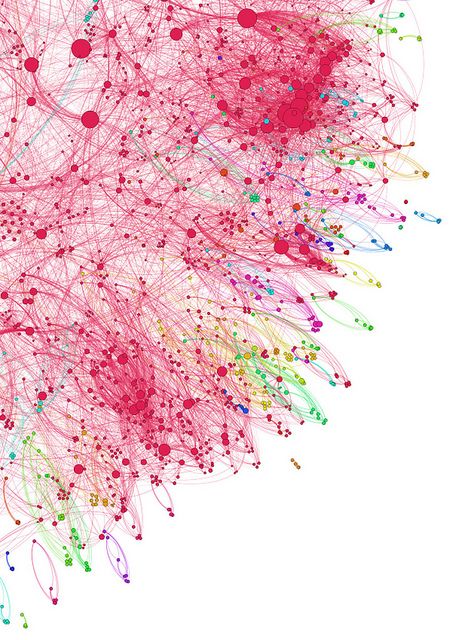 About INTELLE
Founder: Elle Huang
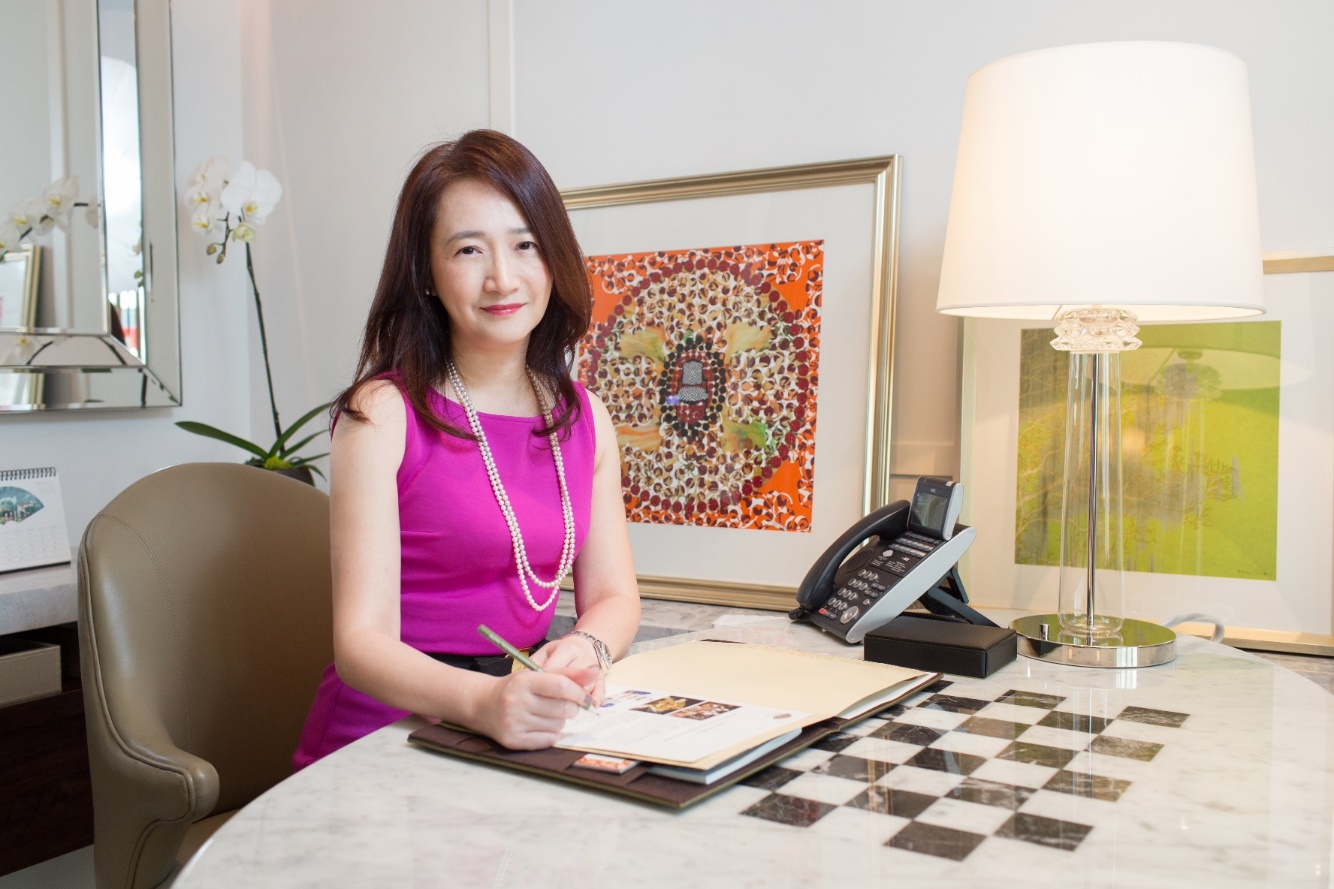 見證台灣媒體行銷代理服務發展, 可見未來


24年歷經全球五大傳媒集團全媒資歷, 
OMG/ Dentsu/ WPP/ Publicis/ Media brand


豐沛的全傳播專業與產業資源網絡


透過平台式商業模式, 投入高自主性並契合產業需求的創新服務模式
INTELLE
Positioning
Data & Technology Solution Consultancy to Fulfill Marketing Needs
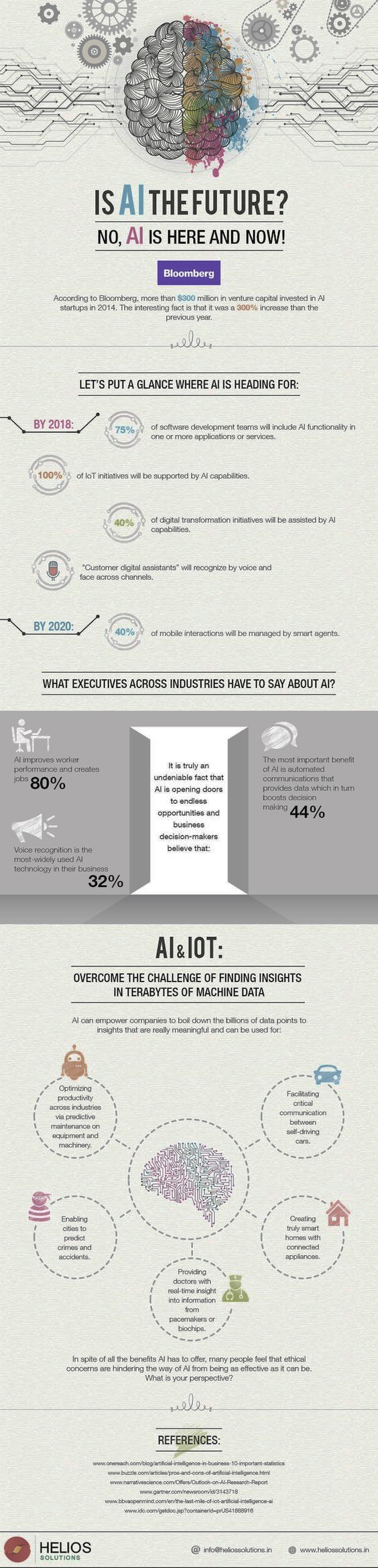 INTELLE
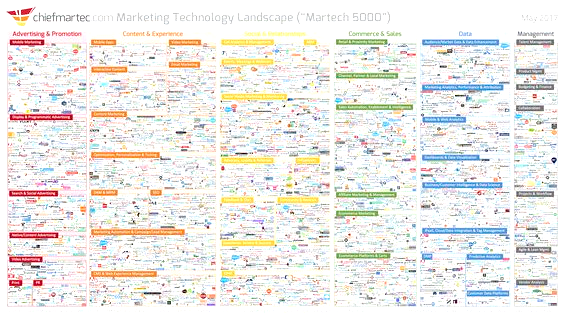 Why
Solution fragmentation!!!
INTELLE
Why
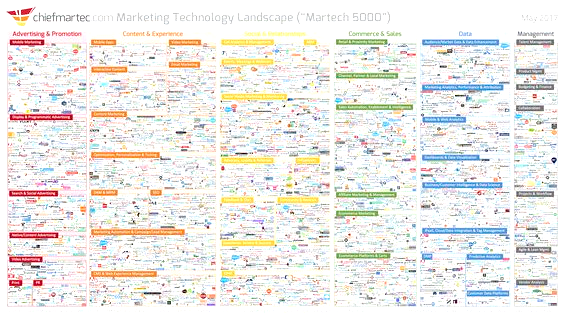 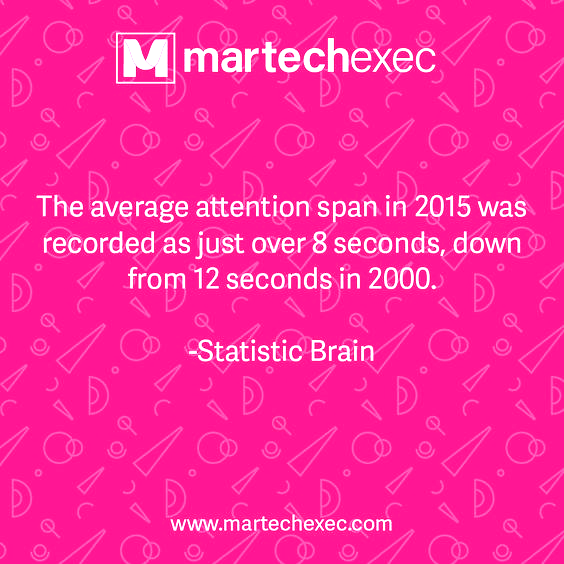 Solution fragmentation!!!
INTELLE
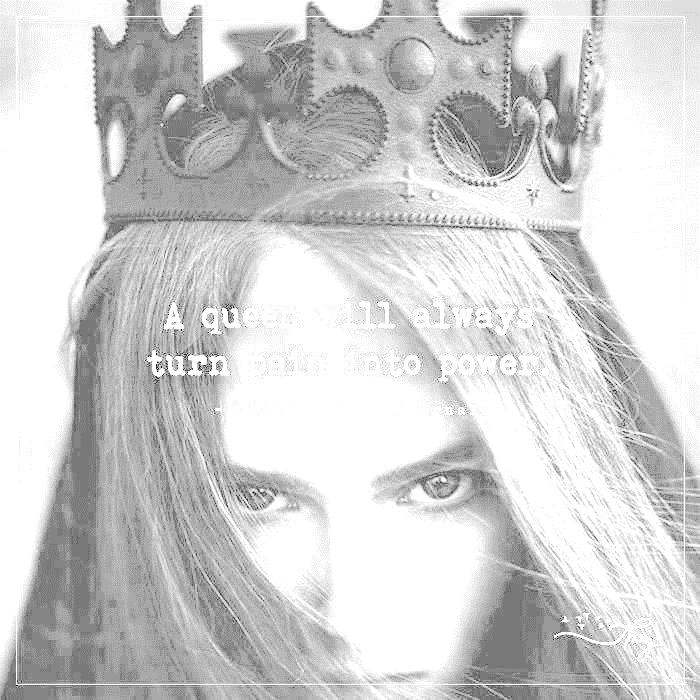 Why
We are all painfulRegarding technology solution&Revenue growth
INTELLE
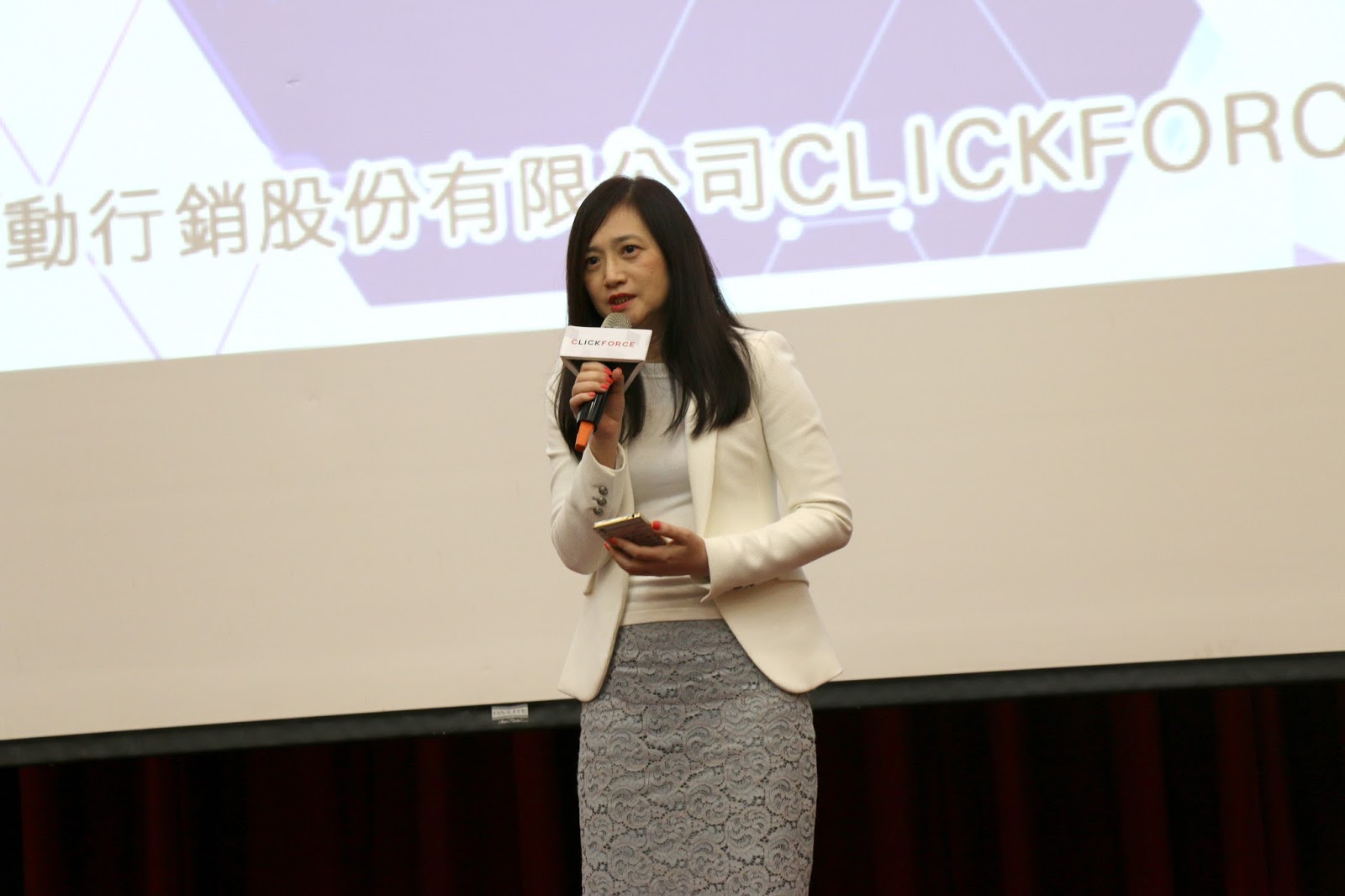 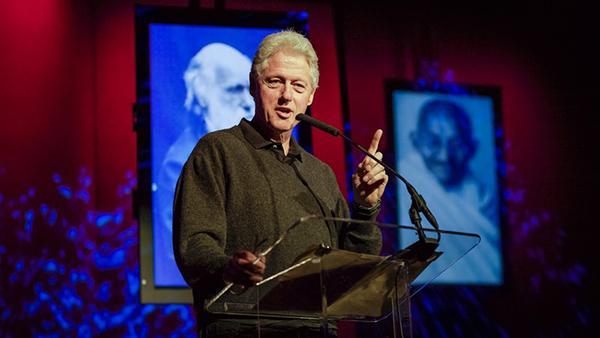 [Speaker Notes: 動畫效果圖片及標題掃入
(基本)


若要重新產生此投影片的圖案效果，請執行下列動作：
在 [常用] 索引標籤上，按一下 [投影片] 群組中的 [版面配置]，然後按一下 [空白]。
在 [常用] 索引標籤上，按一下 [繪圖] 群組中的 [圖形]，然後按一下 [線條] 底下的 [線條] (左起第一個選項)。
在投影片上，按住 SHIFT 鍵，然後拖曳繪出一條垂直的直線。
選取線條。 [繪圖工具] 底下，在 [格式] 索引標籤上的 [大小] 群組中，於 [圖案高度] 方塊內輸入 7.5”。
此外，在 [格式] 索引標籤上，按一下 [圖案樣式] 群組中的 [設定圖片格式] 對話方塊啟動器。 在 [設定圖片格式] 對話方塊的左窗格中，按一下 [線條色彩]。 選取 [線條色彩] 窗格中的 [實線]，然後按一下 [色彩] 旁的按鈕，再按一下 [佈景主題色彩] 底下的 [黑色，文字 1] (左側第一列，第二個選項)。
同樣在 [設定圖片格式] 對話方塊的左窗格中，按一下 [線條樣式]。 在 [線條樣式] 窗格的 [粗細] 方塊中，輸入 2 pt。
同樣在 [設定圖片格式] 對話方塊的左窗格中，按一下 [光暈和柔邊]。 在 [光暈和柔邊] 窗格中，執行下列動作：
在 [光暈] 底下，按一下 [預設] 旁的按鈕，然後按一下 [光暈變化] 底下的 [藍色, 強調色 1, 5 pt 光暈] (左側第一列，第一個選項)。 
按一下 [色彩] 旁的按鈕，然後按一下 [佈景主題色彩] 底下的 [白色，背景 1] (第一列，左邊第一個選項)。
在 [常用] 索引標籤上，按一下 [繪圖] 群組中的 [排列]，指向 [對齊]，然後執行下列作業：
按一下 [貼齊投影片]。
按一下 [置中對齊]。
按一下 [置中對齊]。
在投影片上，選取線條。在 [常用] 索引標籤上的 [剪貼簿] 群組中，按一下 [複製] 旁的箭號，然後按一下 [重複]。
將重複線條輕輕拖曳離開投影片右邊緣。
仍選取複製線條時，在 [常用] 索引標籤上，按一下 [繪圖] 群組中的 [排列]，然後指向 [對齊]，再執行下列動作： 
按一下 [貼齊投影片]。 
按一下 [垂直置中]。
在 [插入] 索引標籤上，按一下 [圖像] 群組中的 [圖片]。選取 [插入圖片] 對話方塊中的圖片，然後按一下 [插入]。
選取投影片上的圖片。 在 [圖片工具] 底下的 [格式] 索引標籤上，按一下 [大小] 群組中的 [大小及位置] 對話方塊啟動器。在 [設定圖片格式] 對話方塊中，將影像大小調整或裁剪成高度為 7.5，而寬度為 5。若要裁剪圖片，請在左窗格中按一下 [裁剪]，然後在 [裁剪位置] 底下的右窗格中，將值輸入 [高度]、[寬度]、[左] 及 [上] 方塊中。若要調整圖片大小，請按一下左窗格的 [大小]，並在右窗格的 [大小及旋轉] 底下，在 [高度] 及 [寬度] 方塊中輸入數值。
在 [常用] 索引標籤上，按一下 [繪圖] 群組中的 [排列]，指向 [對齊]，然後執行下列作業：
按一下 [貼齊投影片]。
按一下 [靠右對齊]。
按一下 [垂直置中]。


若要複製此投影片上的文字效果，請執行下列作業：
在 [插入] 索引標籤上，按一下 [文字] 群組中的 [文字方塊]。 在投影片上，拖曳以繪製文字方塊。
在文字方塊中輸入文字，然後選取文字。在 [常用] 索引標籤上的 [字型] 群組中，執行下列作業：
選取 [字型] 清單中的 [Arial]。
選取 [字型大小] 清單中的 28。
按一下 [粗體]。
按一下 [字型色彩] 旁的按鈕，然後按一下 [佈景主題色彩] 底下的 [白色，背景 1] (左側第一列，第一個選項)。
在 [常用] 索引標籤上，按一下 [段落] 群組中的 [靠右對齊文字] 將文字對齊文字方塊的右側。 
將文字方塊拖曳至投影片的左半邊。


若要複製此投影片上的背景效果，請執行下列作業：
在 [設計] 索引標籤上，按一下 [背景] 群組中的 [背景樣式]，然後按一下 [背景格式]。按一下 [背景格式] 對話方塊中左窗格的 [填滿]，選取 [填滿] 窗格中的 [漸層填滿]，然後執行下列作業：
在 [類型] 清單中，選取 [線性]。
在 [角度] 方塊中，輸入 90。
按一下 [漸層停駐點] 底下的 [新增漸層停駐點] 或是 [移除漸層停駐點] 直到投影片中出現兩個停駐點為止。
同時在 [漸層停駐點] 中，如下自訂漸層停駐點：
選取投影片中的第一個停駐點，然後執行下列作業： 
在 [位置] 方塊中，輸入 40%。
按一下 [色彩] 旁的按鈕，然後按一下 [佈景主題色彩] 底下的 [黑色，文字 1] (左側第一列，第二個選項)。
在 [透明度] 方塊中，輸入 0%。 
選取投影片中下一個停駐點，然後執行下列作業： 
在 [位置] 方塊中，輸入 100%。
按一下 [色彩] 旁的按鈕，然後按一下 [佈景主題色彩] 底下的 [黑色，文字 1，較淺 50%] (左側第二列，第二個選項)。
在 [透明度] 方塊中，輸入 0%。 


若要在此投影片上重新產生動畫效果，請執行下列操作：
選取不在投影片右邊緣的線條。在 [動畫] 索引標籤上，按一下 [進階動畫] 群組中的 [新增動畫]，然後按一下 [進入] 底下的 [飛入]。
此外，在 [動畫] 索引標籤上，按一下 [動畫] 群組中的 [效果選項]，然後按一下 [自左]。
在 [動畫] 索引標籤的 [預存時間] 群組中，於 [期間] 方塊中輸入 0.5。 
在 [動畫] 索引標籤的 [預存時間] 群組中，選取 [開始] 清單中的 [接續前動畫]。
選取位在投影片中心的線條。在 [動畫] 索引標籤上，按一下 [進階動畫] 群組中的 [新增動畫]，然後按一下 [進入] 底下的 [飛入]。
同時也在 [動畫] 索引標籤上，按一下 [動畫] 群組中的 [效果選項] ，然後按一下 [自右]。
在 [動畫] 索引標籤的 [預存時間] 群組中，於 [期間] 方塊中輸入 1。 
在 [動畫] 索引標籤的 [預存時間] 群組中，選取 [開始] 清單中的 [接續前動畫]。
選取圖片。 在 [動畫] 索引標籤上，按一下 [進階動畫] 群組中的 [新增動畫]，然後按一下 [進入] 底下的 [擦去]。
同時也在 [動畫] 索引標籤上，按一下 [動畫] 群組中的 [效果選項] ，然後按一下 [自右]。
在 [動畫] 索引標籤的 [預存時間] 群組中，於 [期間] 方塊中輸入 1。 
在 [動畫] 索引標籤的 [預存時間] 群組中，選取 [開始] 清單中的 [與前動畫同時]。
選取文字方塊。在 [動畫] 索引標籤上，按一下 [進階動畫] 群組中的 [新增動畫]，然後按一下 [進入] 底下的 [飛入]。
同時也在 [動畫] 索引標籤上，按一下 [動畫] 群組中的 [效果選項] ，然後按一下 [自右]。
在 [動畫] 索引標籤的 [預存時間] 群組中，於 [期間] 方塊中輸入 1。 
在 [動畫] 索引標籤的 [預存時間] 群組中，選取 [開始] 清單中的 [與前動畫同時]。]
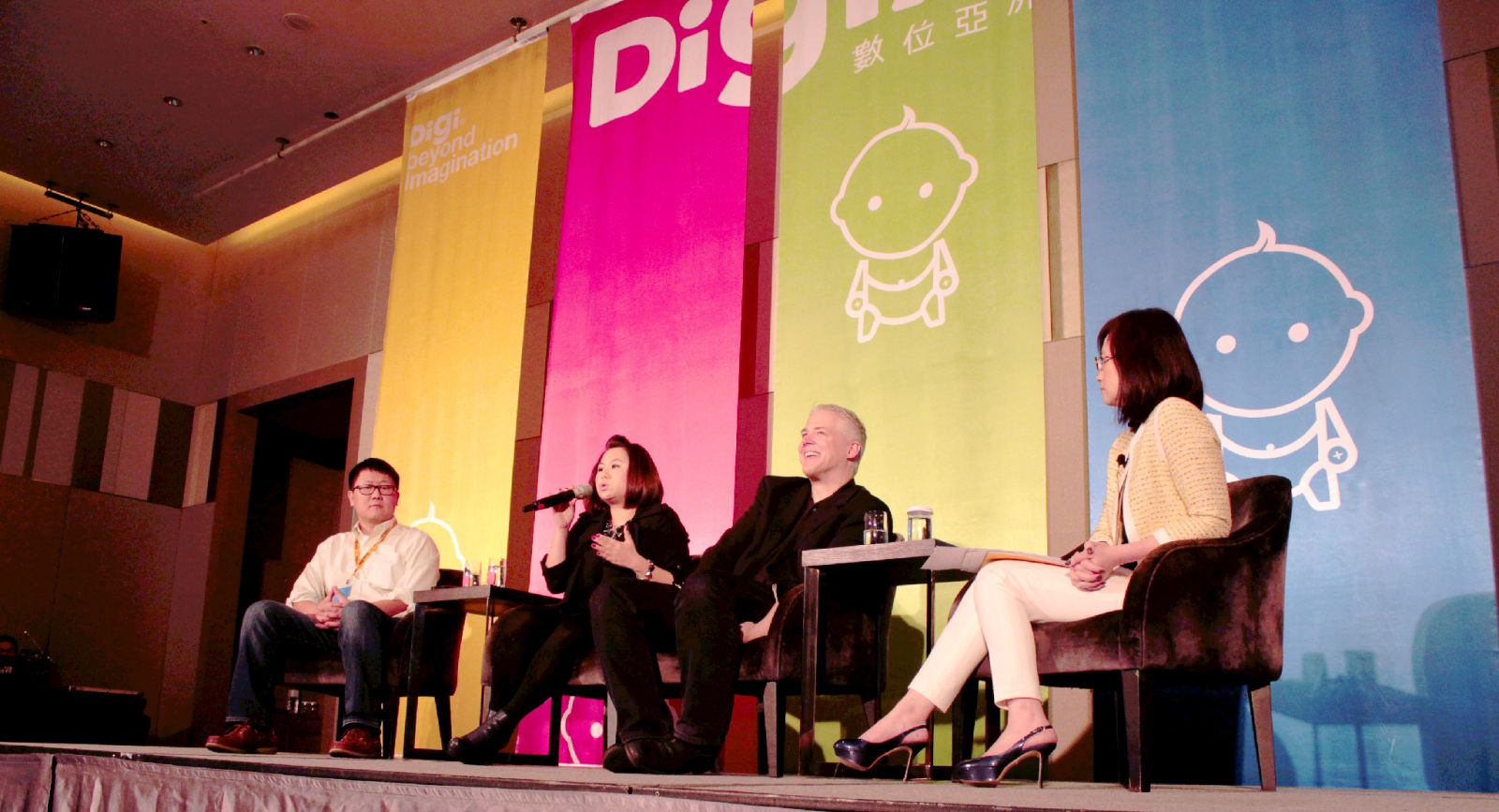 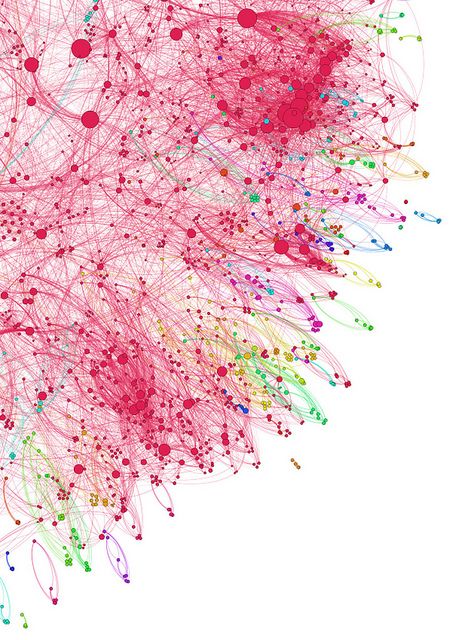 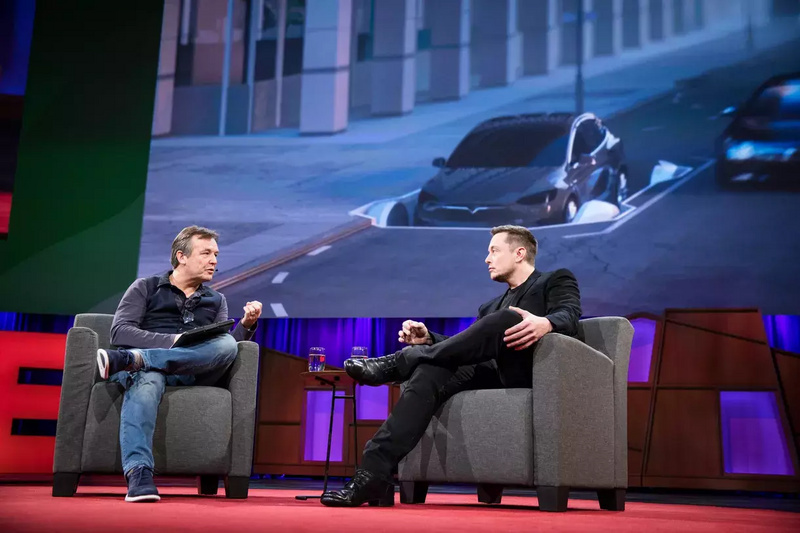 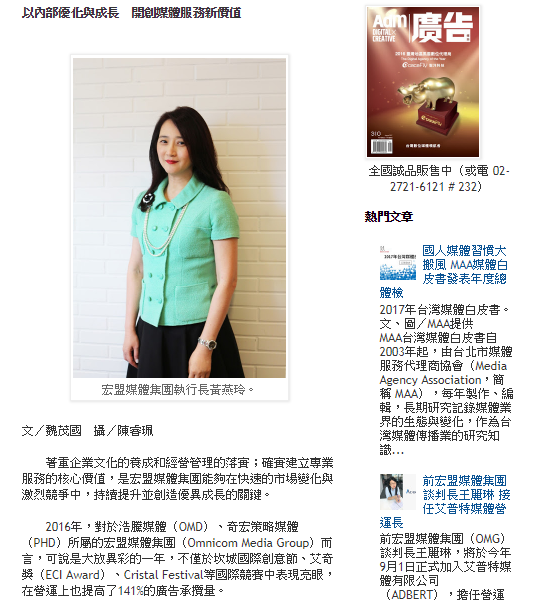 Speaker: Elle Huang
學歷：
研究所: New School for Social Research N.Y. USA
大學: 文化大學 廣告學系
北京大學 博雅學院, 台大EMBA, 政大企家班

行銷傳媒資歷：24年(since 1994年10月)
歷任：全球前五大傳播集團媒體專業; Dentsu & Aegis, WPP, Publicis, Omnicom 
服務客戶: 麥當勞、聯合利華、嬌生、百事食品、VISA、渣打銀行、澳盛銀行、HTC、Sony Mobile、Tiffany、國泰航空、Fonterra 乳品、Intel、HP 、瑪氏食品(Mars)、寶僑(P&G)

專長：產業資源整合, 專業評估, 策略思考, 數位技術運用整合, 成本控制, 獲利模式

產業經驗：動腦俱樂部會長, MAA理事長, Ad Asia fund raising 總召, Ad Asia/ Digi Asia策展團隊, 文大廣告系業師
INTELLE